24.576MHz Oscillator test
Test for 24.576MHz
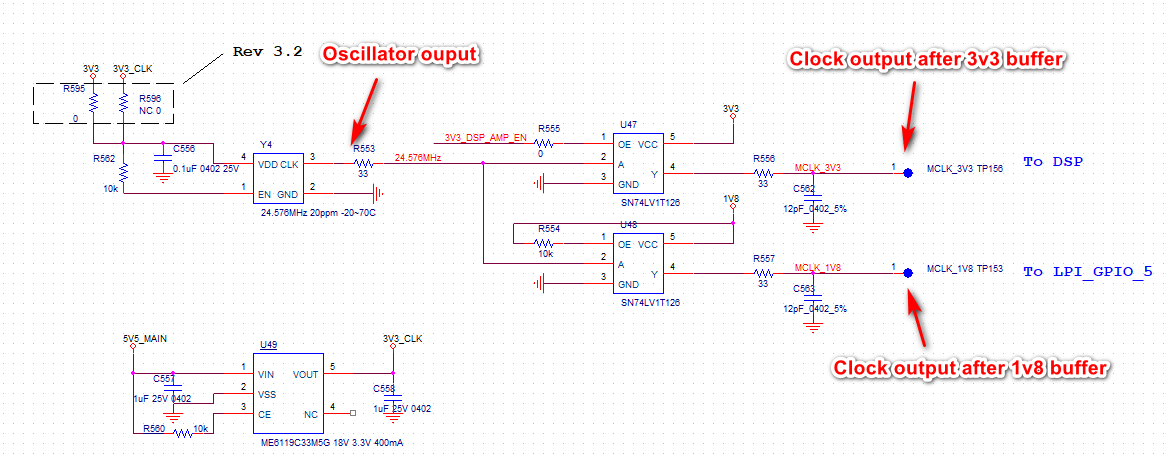 Oscillator output
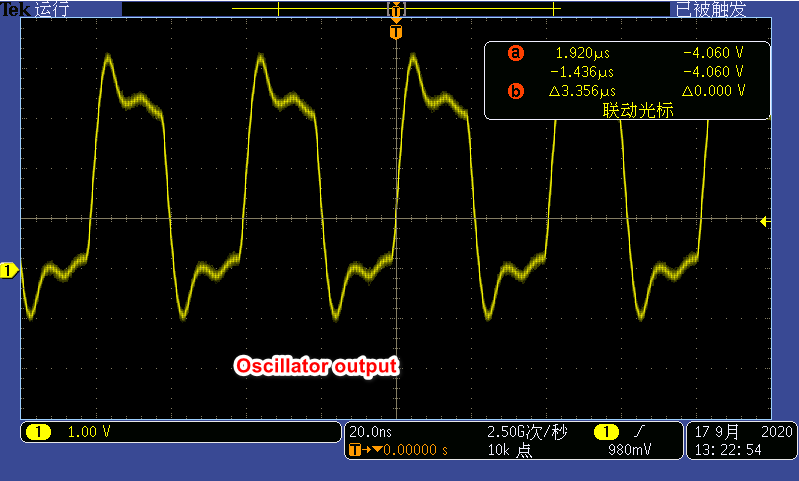 Clock after R553(100ohm)
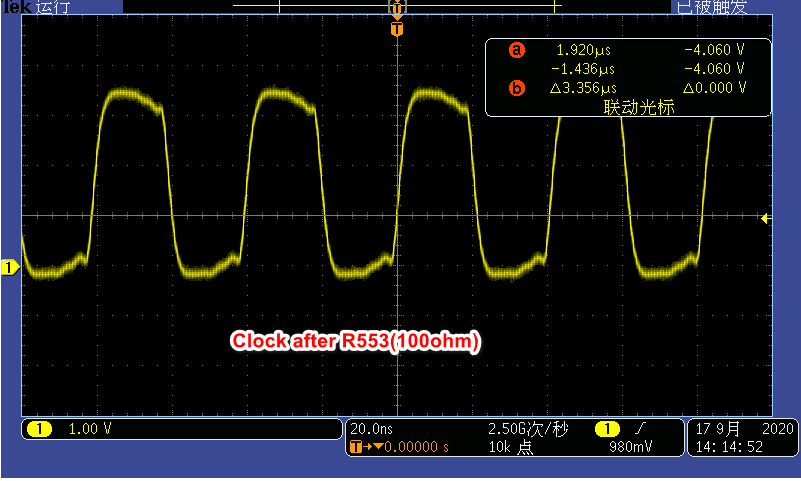 Clock after 3v3 buffer
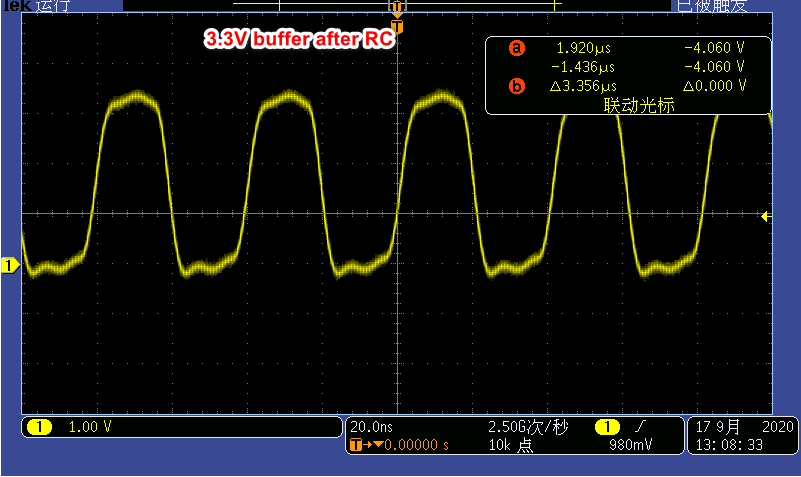 Clock output after 1V8 buffer
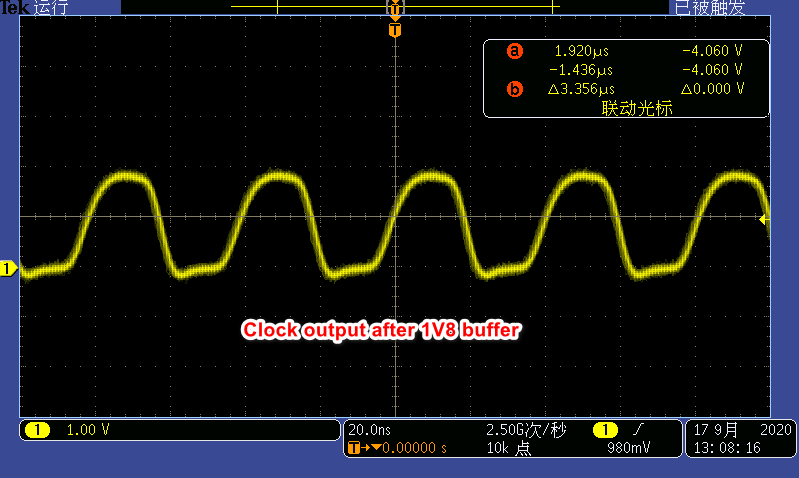 Question
1. The clock output after the 1V8 buffer had a high jitter. And the 1V8 rise time is slow.